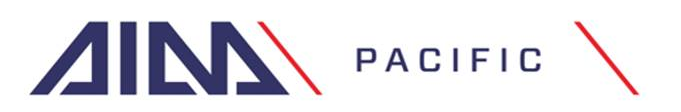 SAVE THE DATE
The Pacific Area
 Proudly Announces the
 Areas Inspiring Mail (AIM) Meeting
Date: 	Thursday, November 14, 2019
Time: 	9:30 a.m. - 2:00 p.m. 
Location: 	Pacific Area Office		Area Vice President Boardroom		11255 Rancho Carmel Dr. 
		San Diego CA 92197
Lunch Provided - No Cost – Raffles  
More Information to Follow
Questions? Mohoa Ha at mohoa.ha@usps.gov or 858-674-2662
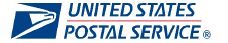